OPTICKÁ VLÁKNA
Úvod

Princip funkce

Využití
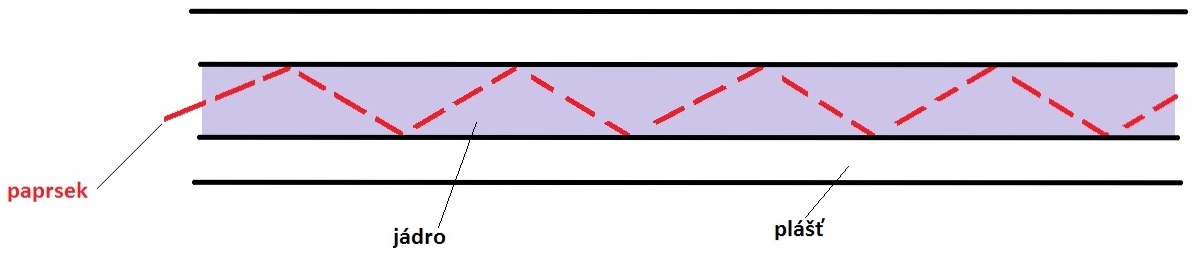 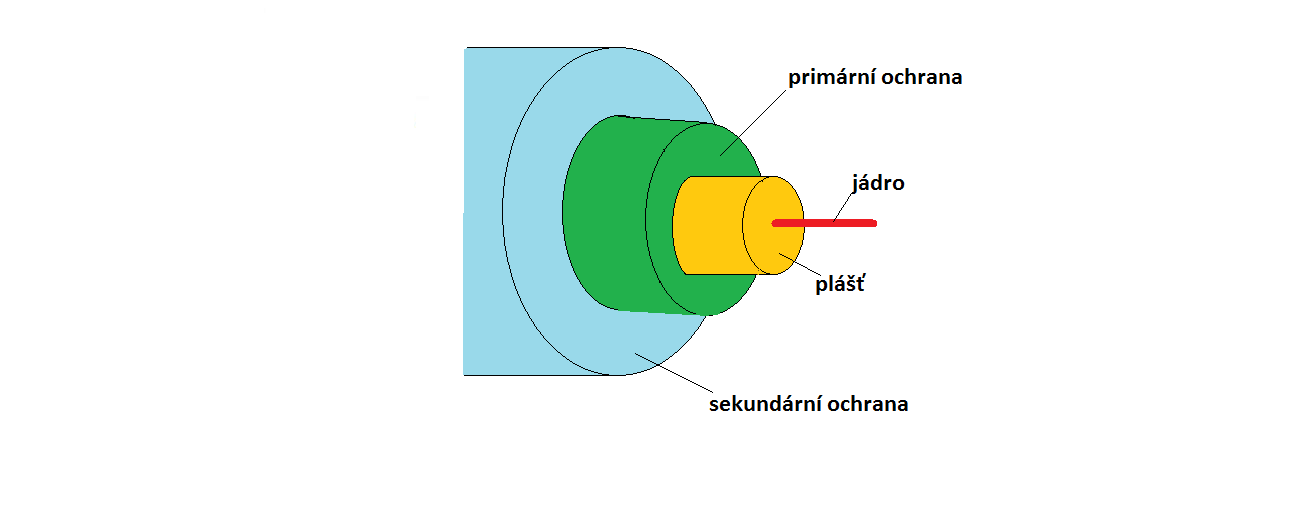 Struktura optických vláken
Jádro
Plášť
Primární ochrana
Sekundární ochrana
Parametry optických vláken
Šířka pásma
Přenosová rychlost
Disperze
Útlum
Vlastní absorpce
Nevlastní absorpce
Rozptyl
Mikroohyby
Makroohyby
Index lomu
Absolutní index lomu
Relativní index lomu
Snellův zákon
Druhy optických vláken
Jednovidové optické vlákno
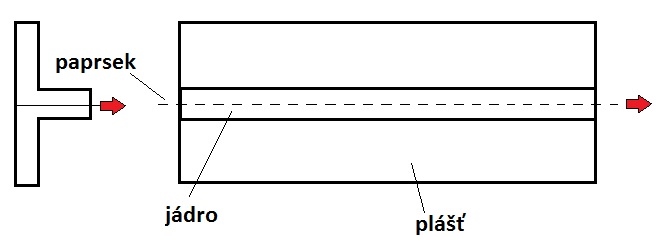 Mnohovidové optické vlákno
Mnohovidové optické vlákno se skokovou změnou indexu lomu
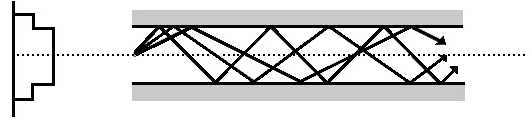 Mnohovidové optické vlákno s gradientní změnou indexu lomu
Porovnání jednovidových a mnohovidových optických vláken
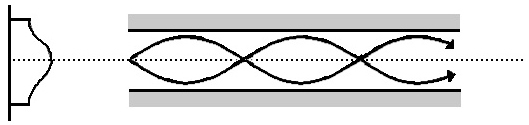 Spojování optických vláken
Spojování pomocí konektorů
Spojování svařováním
Závěr